Дистанционное информационное собрание  для родителей будущих первоклассников
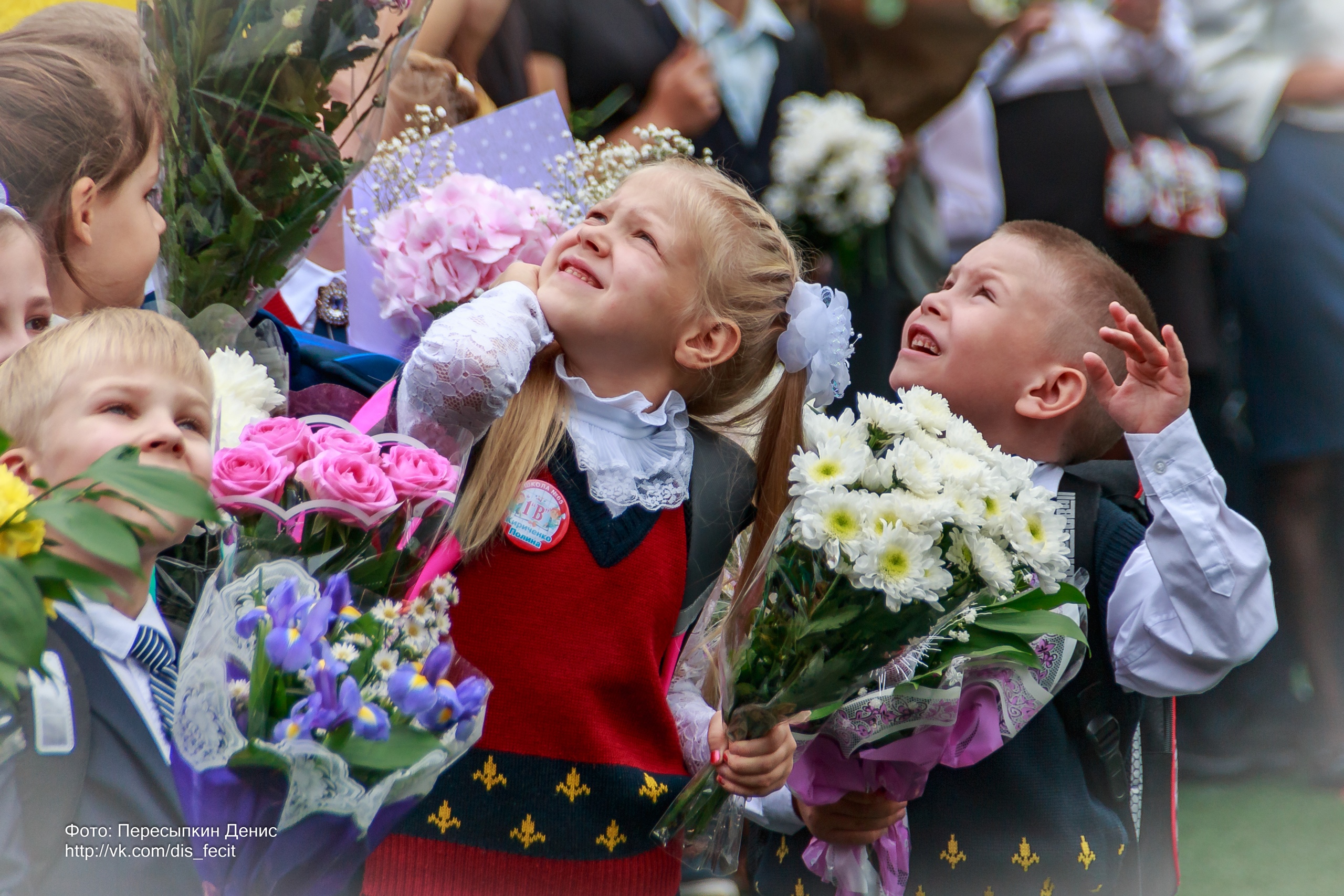 Что ждет нас в школе?
Уважаемые родители! 
В связи с карантинными мероприятиями и невозможностью провести родительские собрания, мы предлагаем Вам информацию, которая поможет подготовить вашего ребенка к торжественному моменту поступления в школу.
Родительские собрания по классам планируются на конец августа. Дату и время мы сообщим заранее. Так как формирование первых классов продолжается, списки по классам будут размещены на стенде школы перед родительскими собраниями после 20 августа 2020.
Медицинскую карту ребенка необходимо подготовить к медицинскому осмотру (ориентировочные даты 28-31 августа)
РЕЖИМ РАБОТЫ ШКОЛЫ
Начало занятий – 1 сентября
Окончание занятий – 25 мая в начальной школе
 
Учебный год разделён на четверти
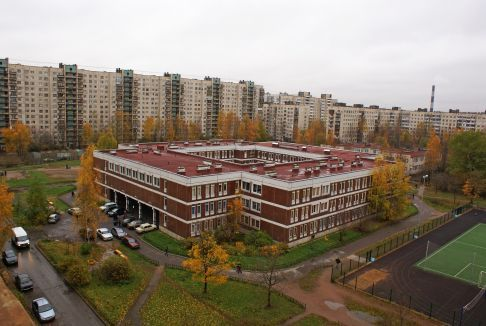 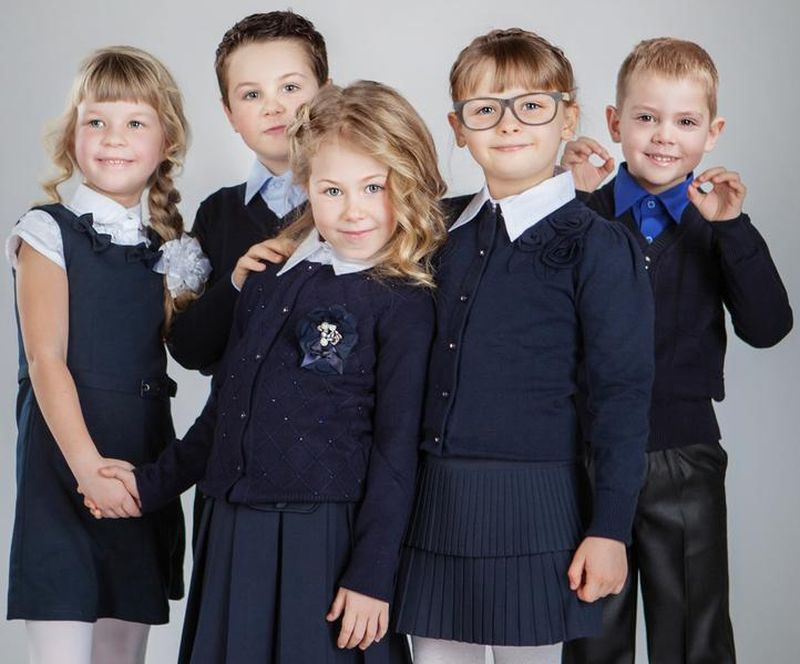 Каникулы:
осенние – 1 неделя,     зимние – 2 недели,
весенние – 1 неделя,    летние – 3 месяца.
Дополнительные каникулы для первоклассников – 1 неделя  в феврале. 
  1-4 классы занимаются в режиме 5-дневной учебной недели. 
Продолжительность уроков в 1 классе: 
35 минут  - сентябрь-декабрь
40 минут - январь - май 
   Начало учебных занятий в 9.00
 У первоклассников  4 урока, один раз в неделю  -5 уроков. 
Окончание занятий – 12.50 и 13.45
Учебная нагрузка ученика 1 класса - 21 час в неделю

 4 часа – Обучение грамоте (литературное чтение)

  5 часов – Письмо (русский язык)

  4 часа – Математика

  2 часа – Окружающий мир 

  1 час – ИЗО

  1 час -  Музыка

  1 час – Технология (труд)

  3 часа – Физкультура
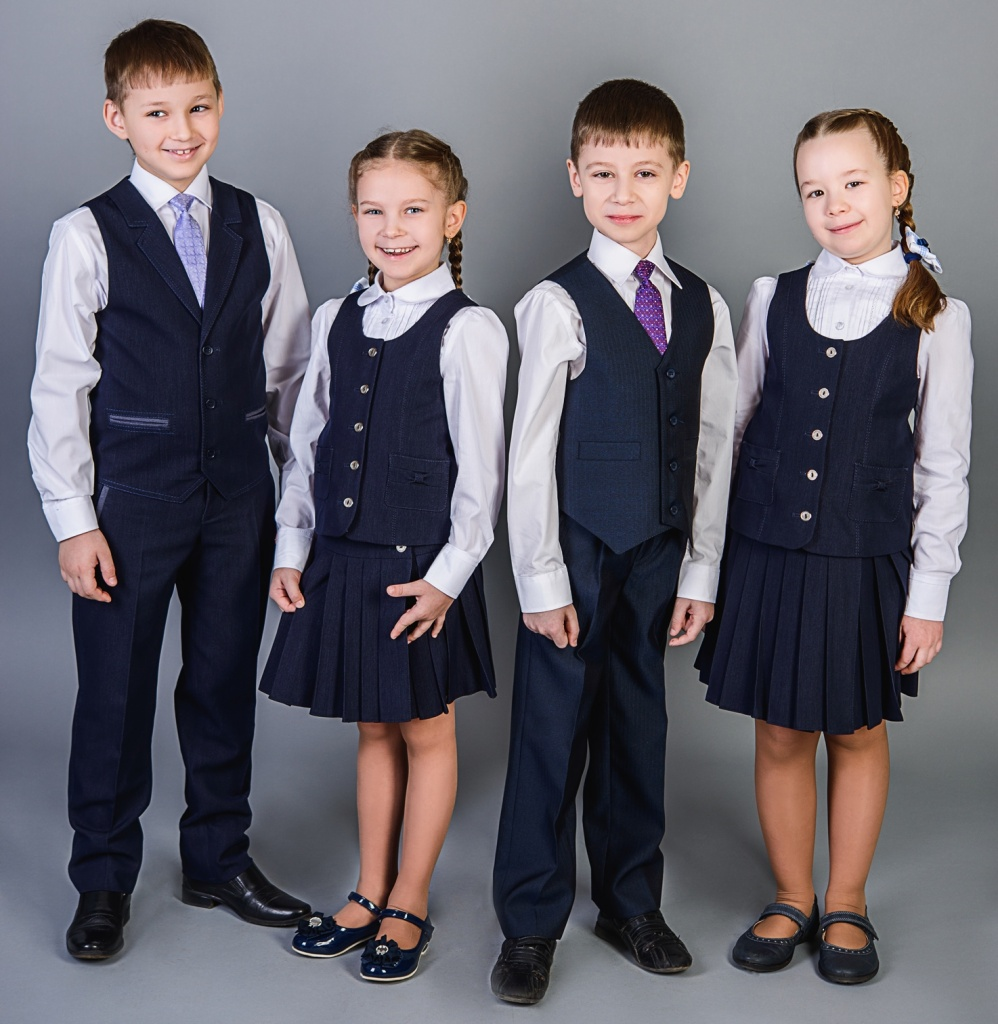 Обучение в начальной школе ведется
по учебно-методическому комплексу
«Начальная школа XXI века». Все учебники первоклассники получат в школе.
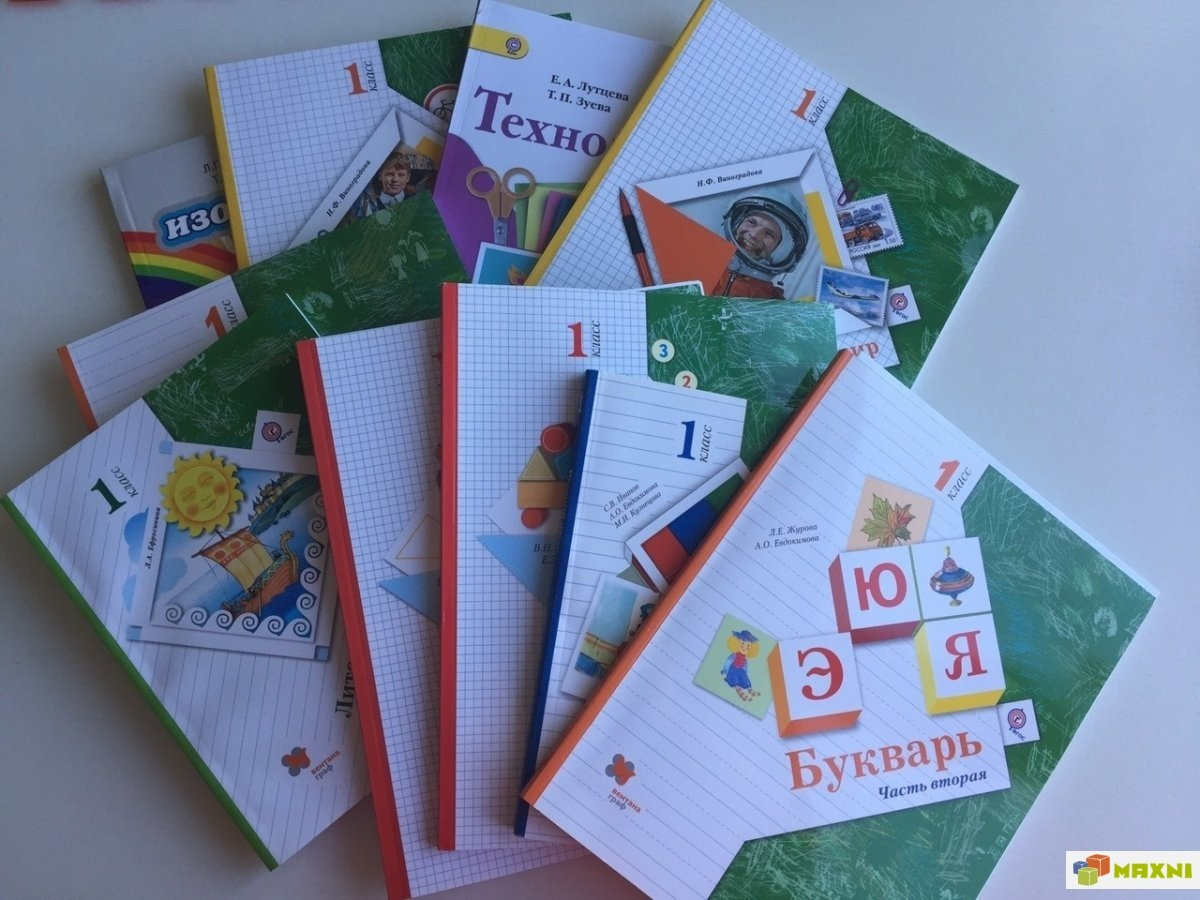 Уважаемые родители! 
• Сотрудничайте с учителем и с пониманием относитесь к тому, что кажется Вам непривычным в учёбе Вашего ребёнка: он живёт и учится в другое время, в других условиях. 
• Поддержите ребёнка, если он стремится высказать и аргументировать свою точку зрения. 
• Поймите и примите то, что Вашего ребёнка будут учить не так, как учили Вас: не заучивать и пересказывать материал, а самостоятельно открывать новое, понимать и использовать в учебной деятельности. 
• Поддержите инициативу ребёнка, его стремление быть самостоятельным.
Критерии готовности к школе: 

физическая,

нравственная,

психологическая, 

мыслительная
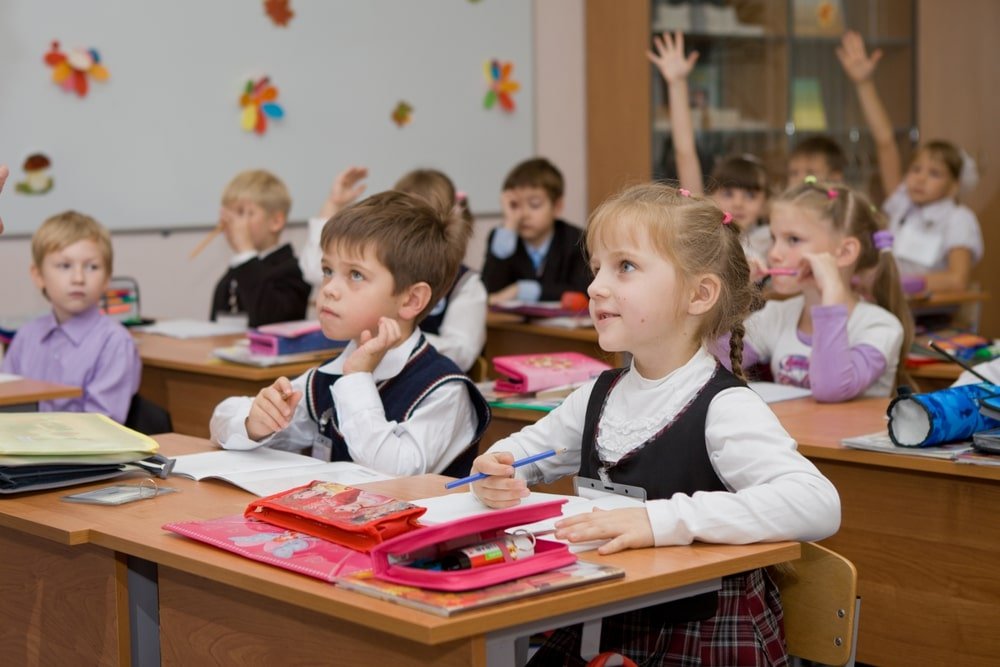 Примерный набор канцелярских принадлежностей для первоклассника
ПЕНАЛ
Пенал должен быть прост в обращении и компактен, желательно мягкий. В нем могут лежать две синие ручки (одна запасная), два простых карандаша ТМ, 10 цветных карандашей, ластик, линейка 20 см, точилка закрытая.
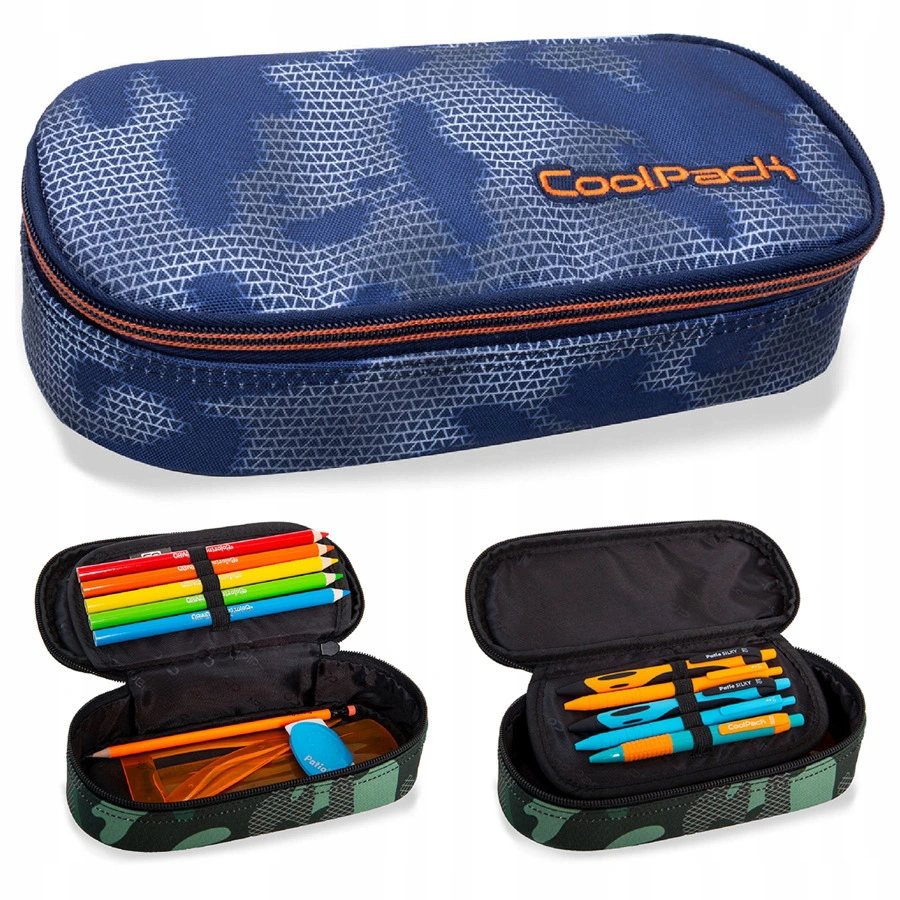 Шариковая ручка
Шариковая ручка одноцветная обычная с синей пастой (синяя).
Не рекомендуется приобретать первоклассникам ручки типа «автомат» или со «сложным корпусом и дизайном, а также перьевые ручки.
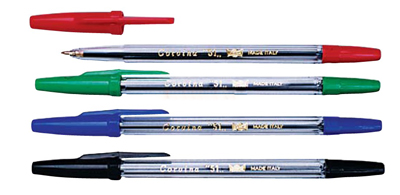 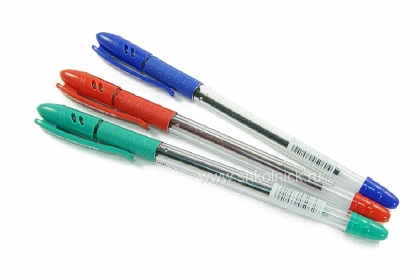 Ручки для левшей
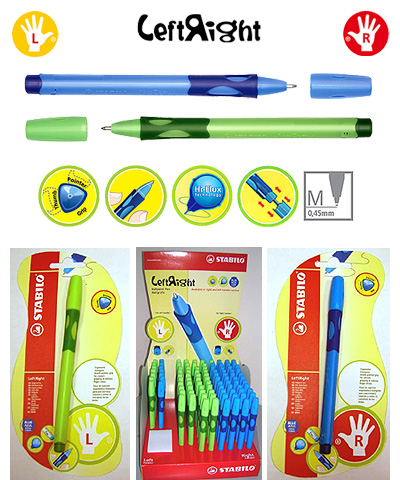 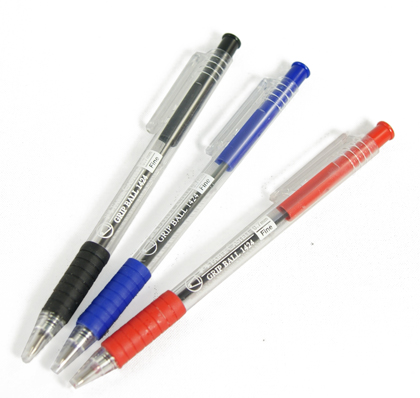 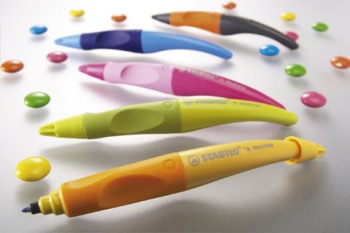 Ластик
Выбирайте простые модели «кирпичиком» серого или белого цвета. Многие цветные ластики сложной формы, вместо того чтобы стирать, лишь размазывают грязь и рвут бумагу.
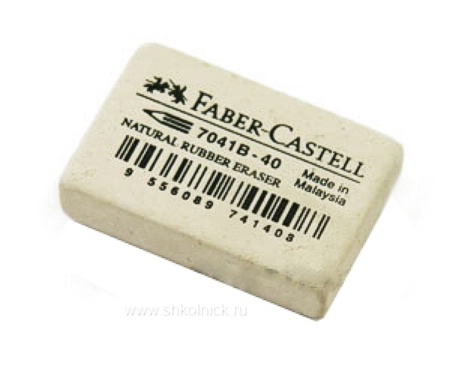 Линейка
Линейка 20 см. 
Не покупайте линейки сложной конфигурации с геометрическими фигурами и различными шкалами с разных сторон. Для первоклассника наиболее удобна небольшая прямая пластиковая прозрачная линейка.
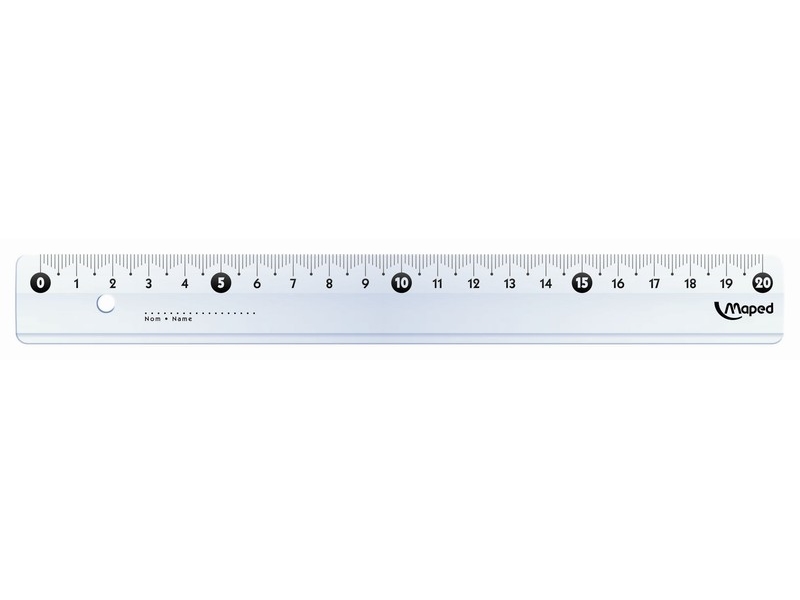 Тетради
Тетради в узкую разлинованную линейку (20 шт.).
Тетради в клеточку, клетка обычная, не крупная! (20 шт.).
Обложки для тетрадей плотные.
Папка для тетрадей.
Обращайте внимание на качество и цвет бумаги в тетрадях. В некоторых из них слишком тонкая (типа газетной) бумага, которая рвется при надавливании ручкой или острым карандашом.
Да!
Нет!
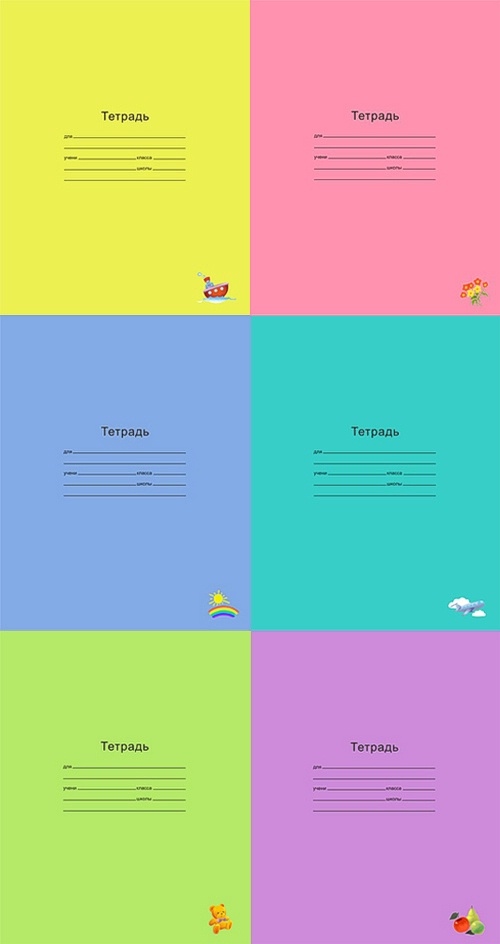 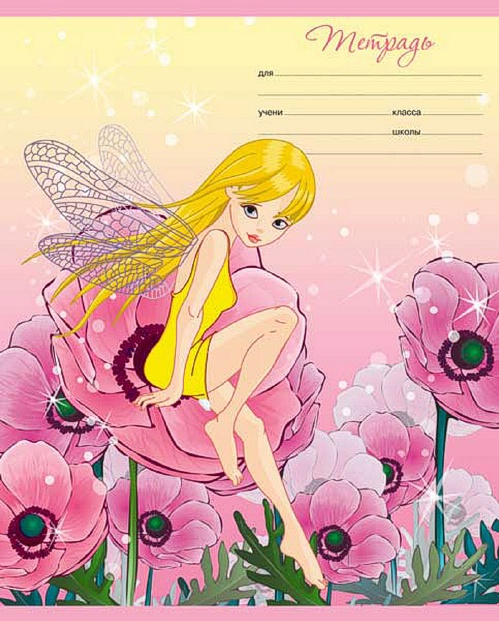 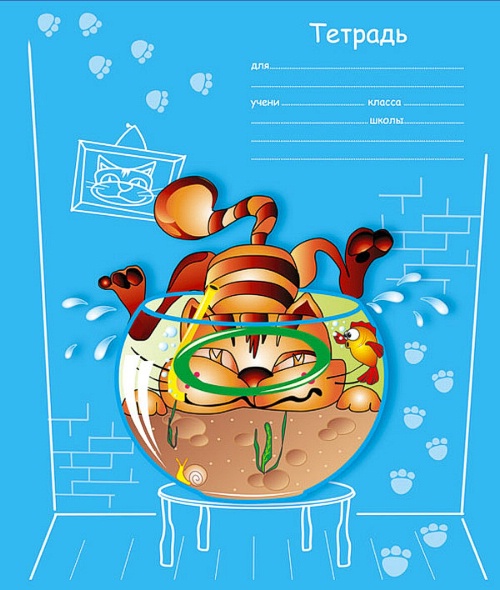 Папка для тетрадей
Обложки для тетрадей!
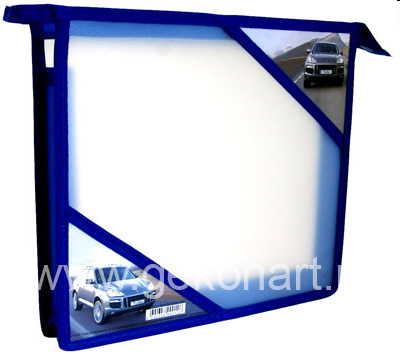 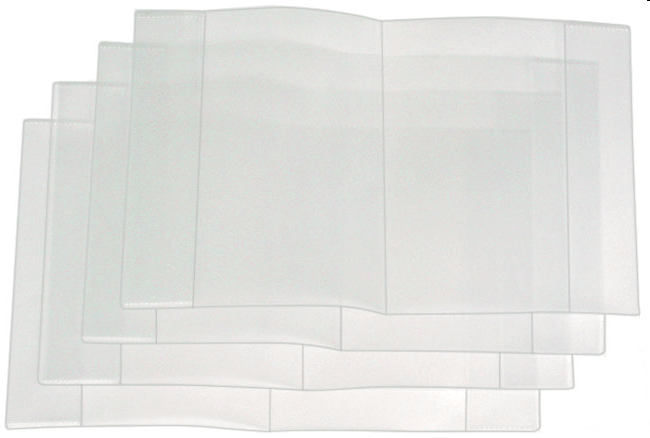 Для уроков технологии
Папка  для труда с наполнением (картон цветной двусторонний, цветная бумага двусторонняя А 4)
 Фартук и нарукавники (по желанию)
 Клей-карандаш и клей ПВА, кисточка для клея
Пластилин 
Линейка деревянная 30 см
Ножницы с закругленными концами.
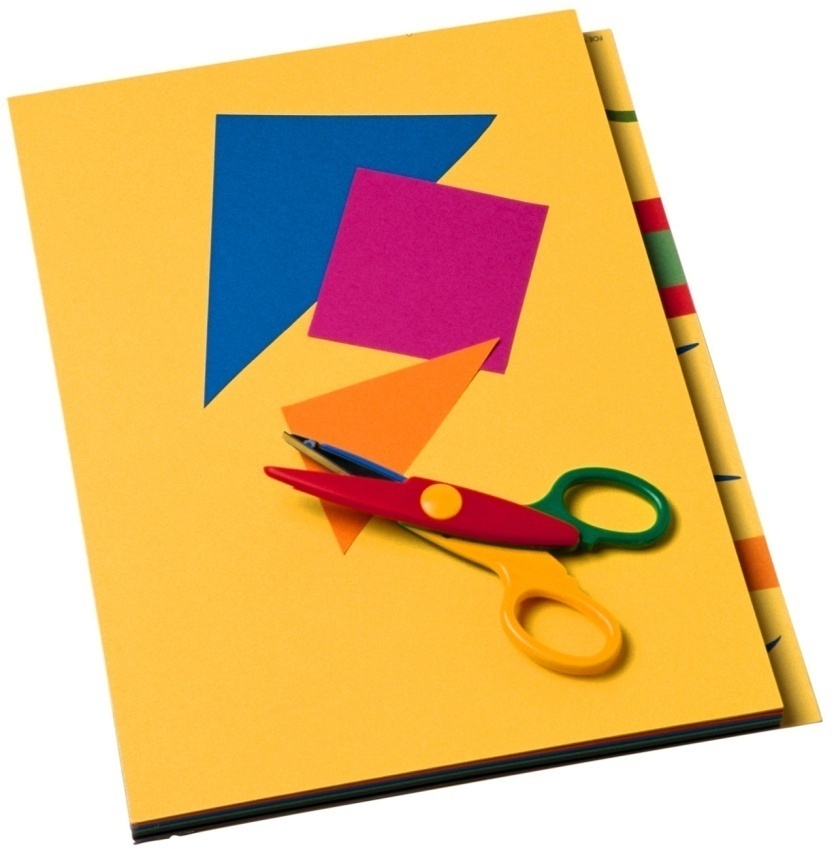 Для портфолио специальная папка или обычная папка с файлами
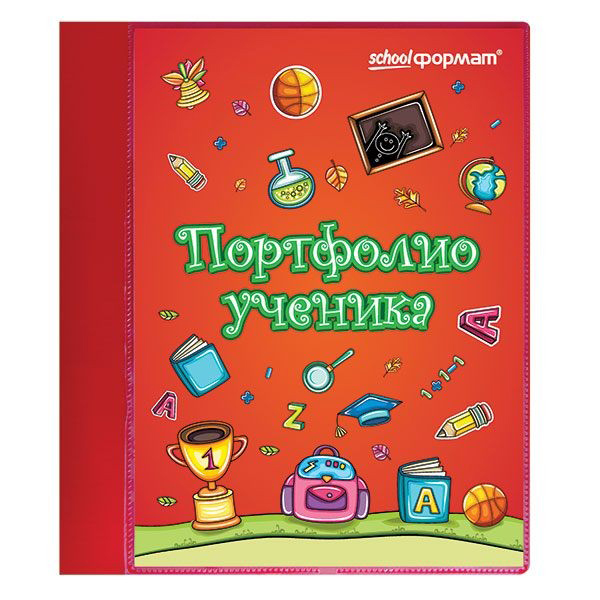 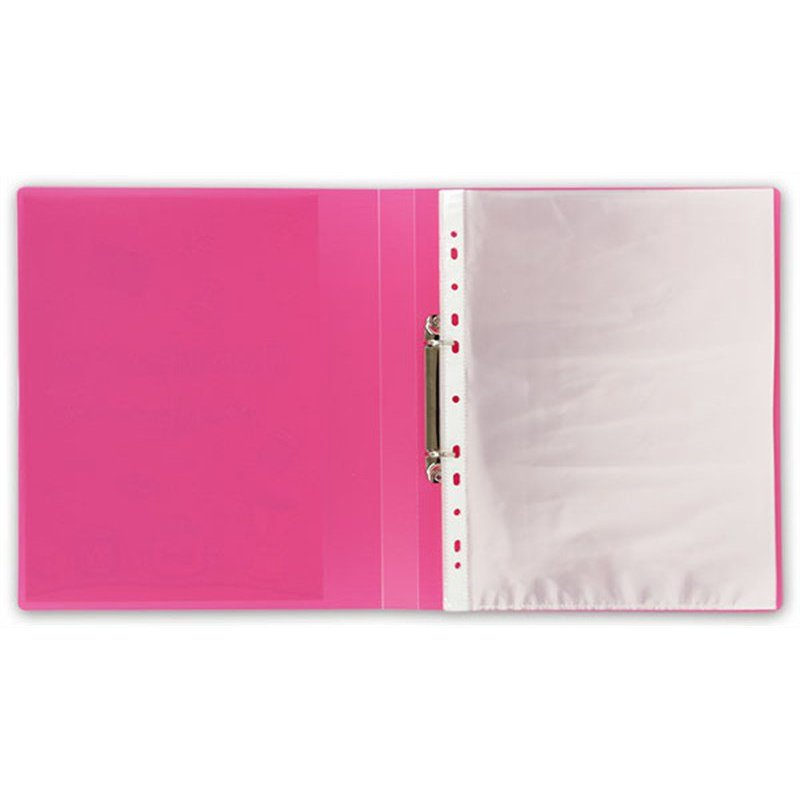 Для уроков ИЗО
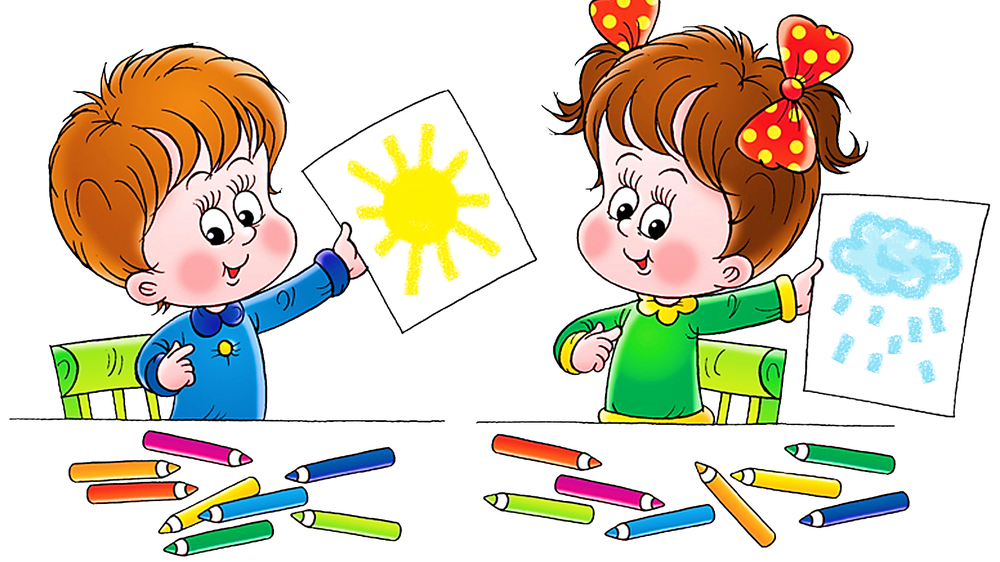 Папка   прозрачная на молнии.
Акварель.
Гуашь 12 цветов (крышки с банок снять и выбросить, краски высушить и сложить в продуктовый контейнер пластиковый прозрачный с крышкой)
Кисти размеров № 3, 6, 8. Натуральные: «белка», «пони» и т.п.
Бумага для рисования отдельными листами,  формат А4.
ШКОЛЬНАЯ ФОРМА
В СООТВЕТСТВИИ С РАСПОРЯЖЕНИЕМ КОМИТЕТА ПО ОБРАЗОВАНИЮ ОТ 24.04.2015 года № 2003-р « Об установление единых требований к одежде обучающихся образовательных учреждений Санкт-Петербурга» в школе введена  школьная форма.
ШКОЛЬНАЯ ФОРМА
Для учащихся 1-4 классов это форма синего цвета любой фирмы-производителя.
Форма должна быть универсальна, удобна.
Сменная обувь
Удобная, желательно на светлой подошве,не оставляющая  следы на полу
Тканевый мешок для обуви
Спортивная форма
Для занятий в спортивном зале учащиеся 1-11 классов должны иметь единую форму одежды: 
спортивную футболку белого цвета без рисунка, спортивную куртку для занятий на улице в теплое время года
 спортивные брюки темно-синего или чёрного цвета
 Спортивную обувь ( кеды, кроссовки) на светлой подошве.
Спортивная форма
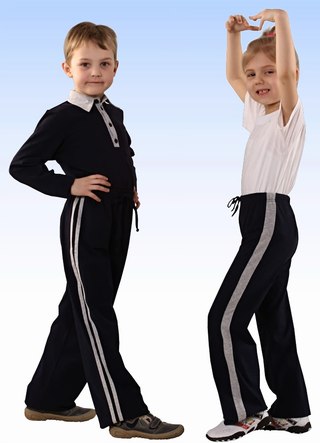 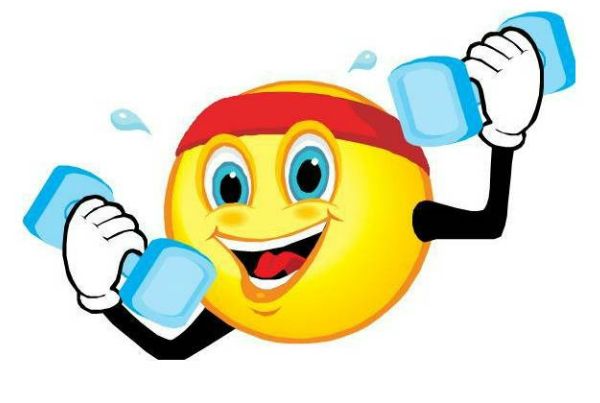 Уважаемые родители!
Все школьные принадлежности в обязательном порядке должны быть подписаны, вещи промаркированы (Фамилия, имя ребенка, 1 класс). Рабочие тетради подписывать не надо, это сделает учитель.
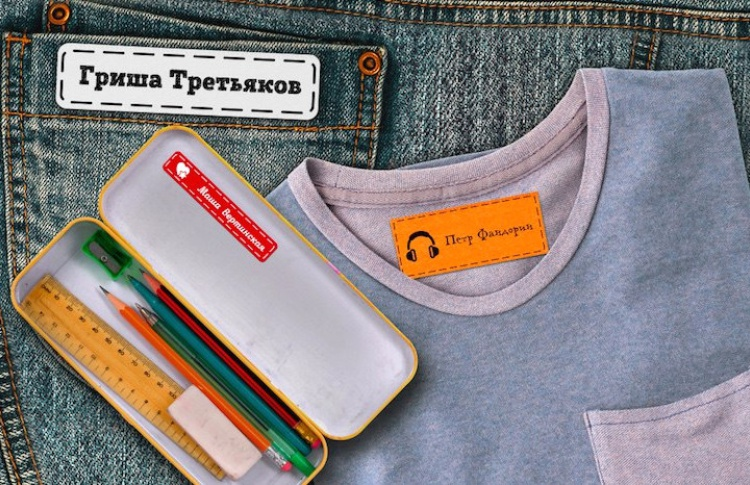 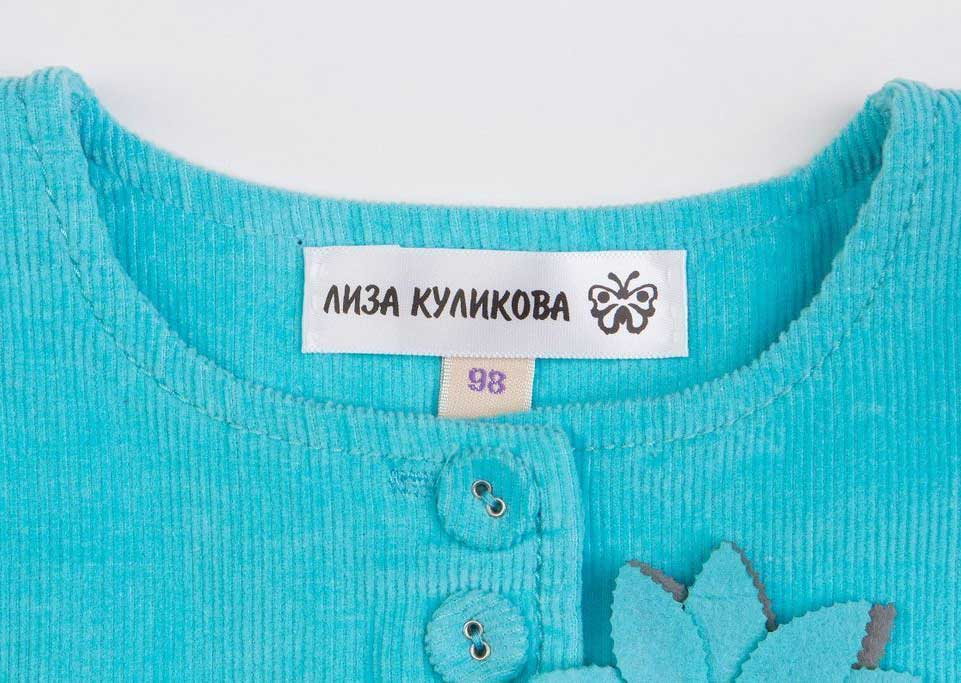 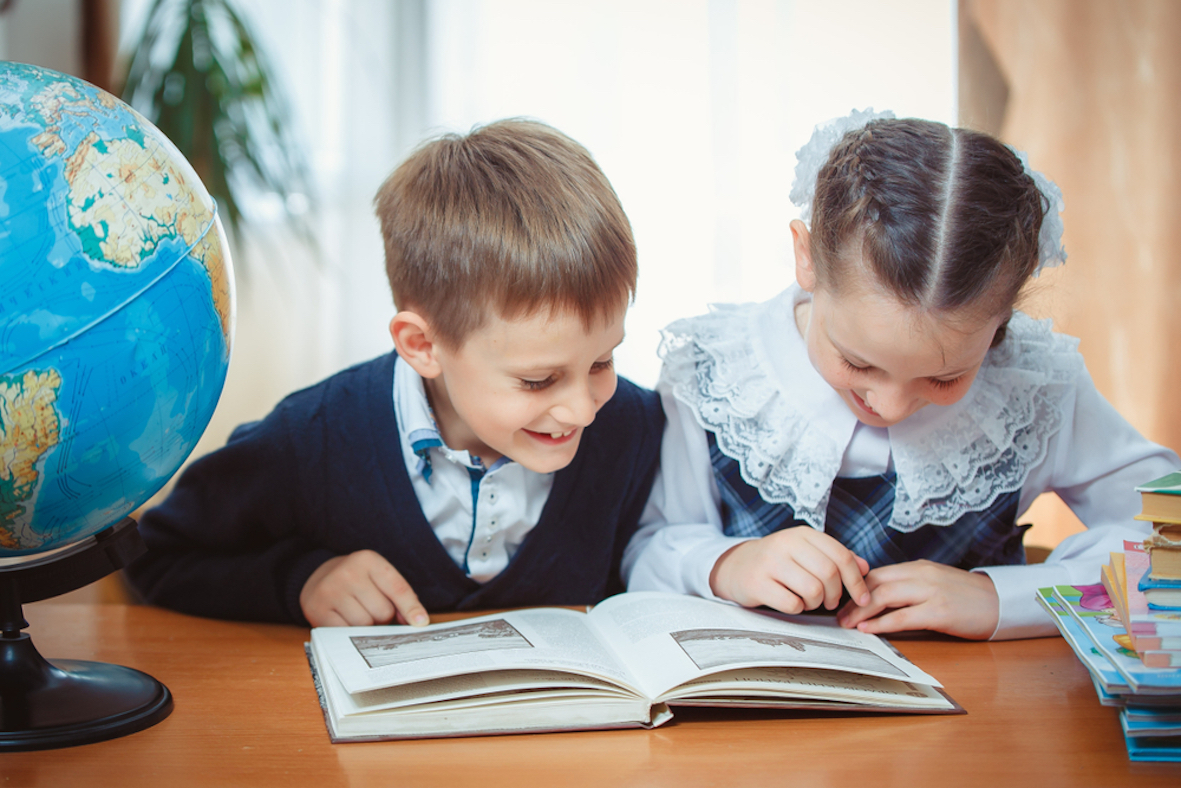 Быть готовым к школе – не значит уметь читать, писать и считать. Быть готовым к школе – значит, быть готовым всему этому научиться.
Информацию  о школе можно получить:
https://605spb.lenschool.ru  - сайт школы

 599-19-19 –заместитель директора по УВР начальной школы Мария Витальевна Щавинская